«ЮНЫЕ ЗНАТОКИ ПДД»
Подготовила: Балакшина Елена Вениаминовна – воспитатель высшей квалификационной категории СП «Детский сад «Терем-теремок» ГБОУ ООШ № 21 г. Новокуйбышевска
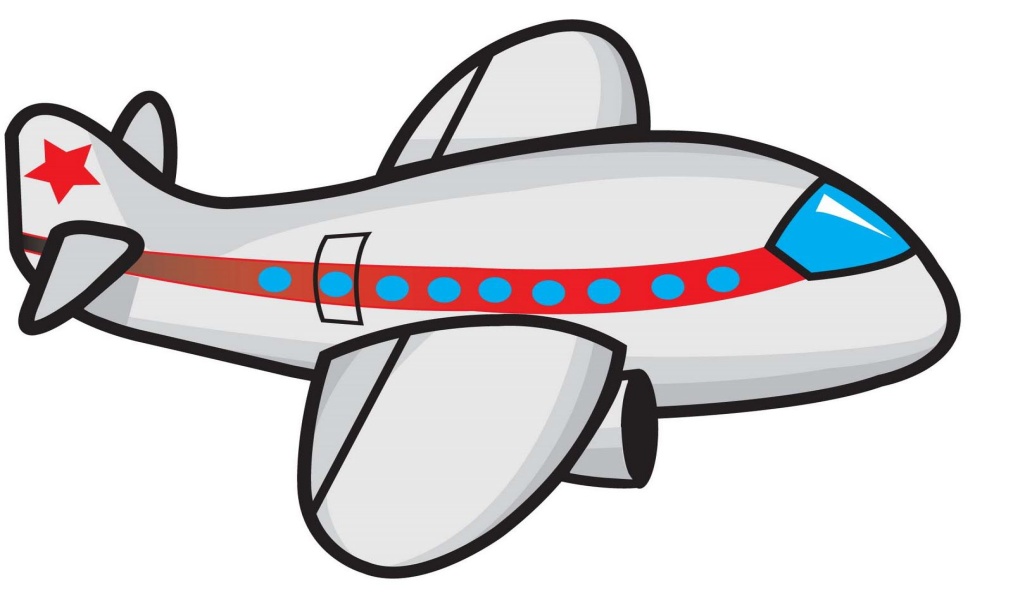 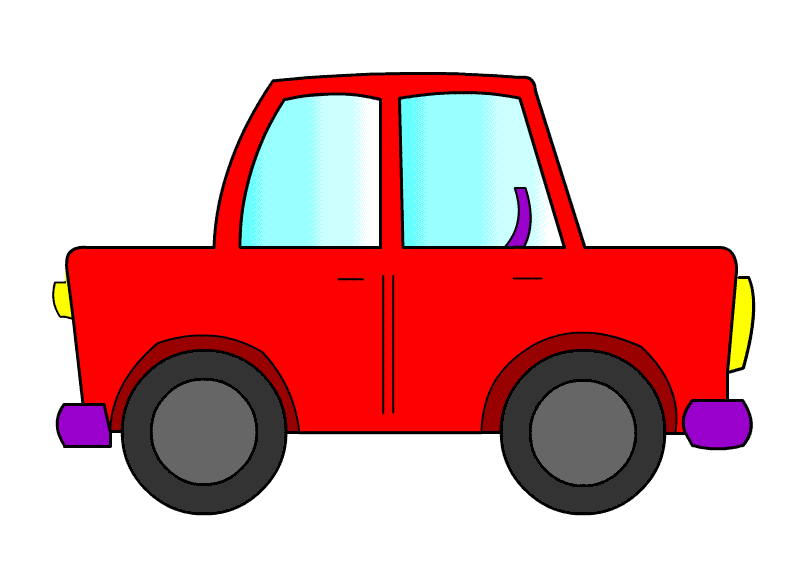 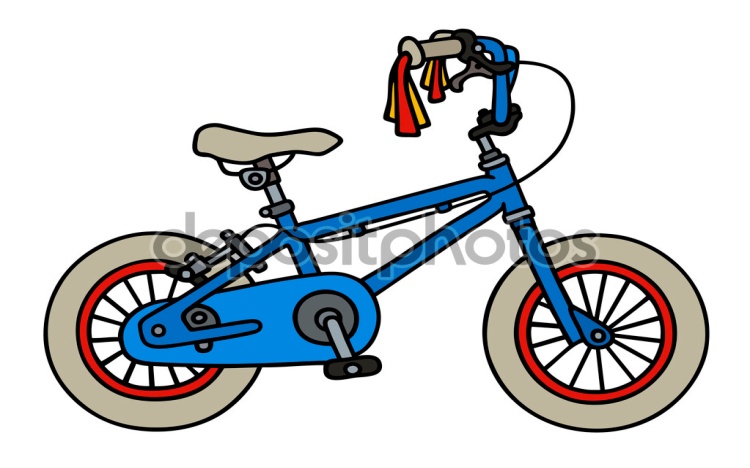 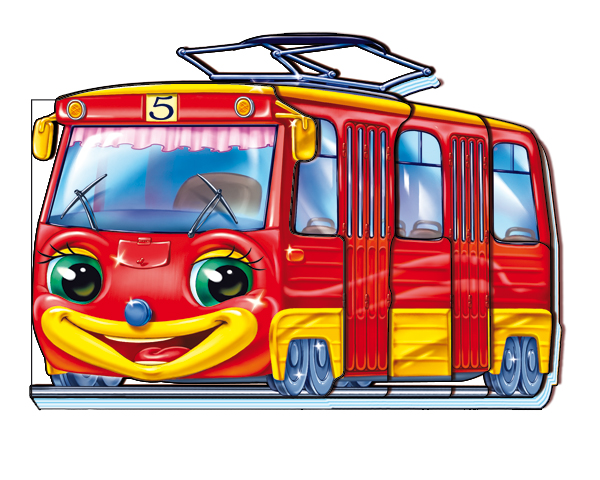 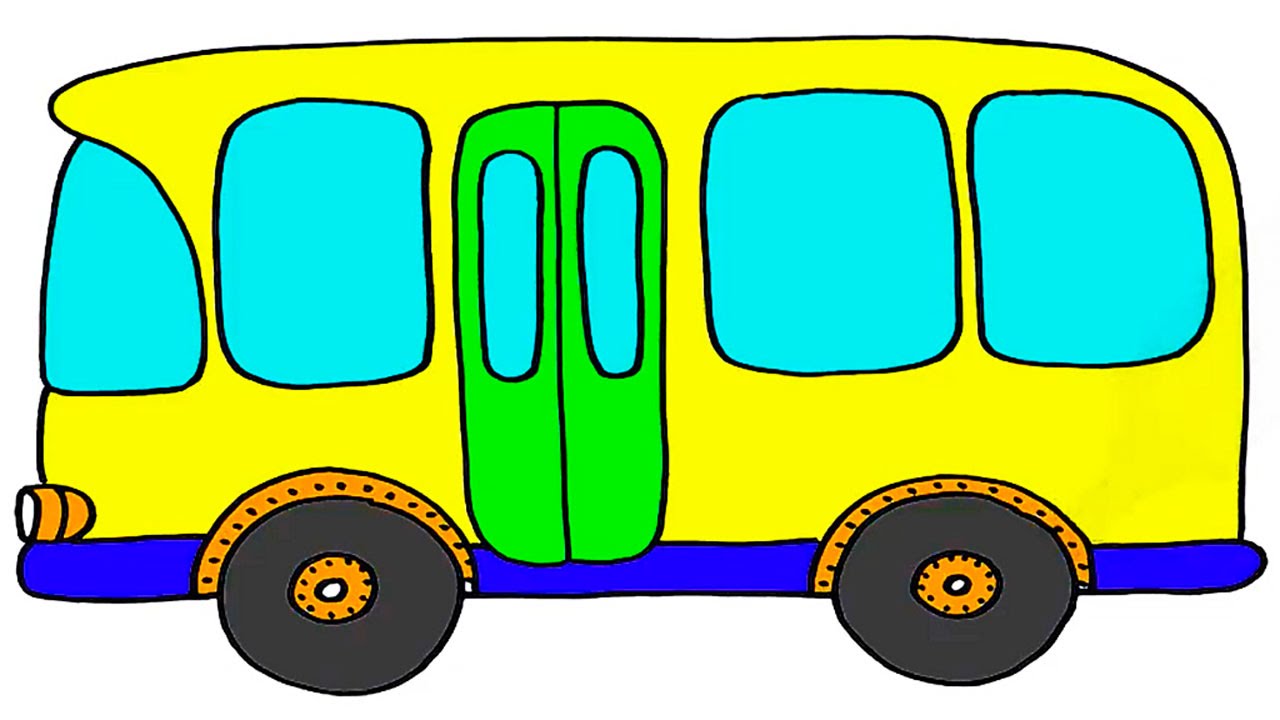 ГРУЗОВОЙ ТРАНСПОРТ
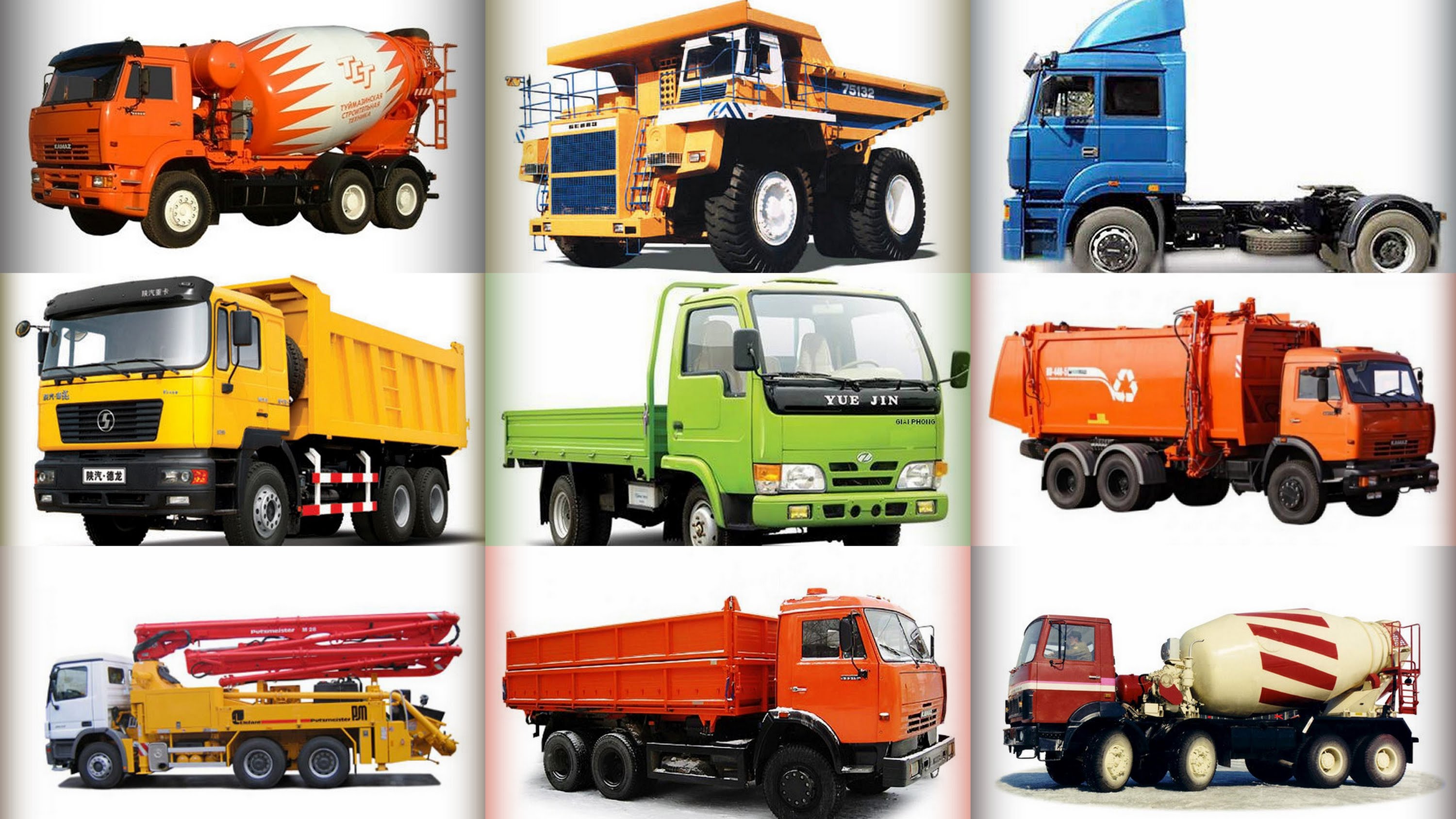 ПАССАЖИРСКИЙ ТРАНСПОРТ
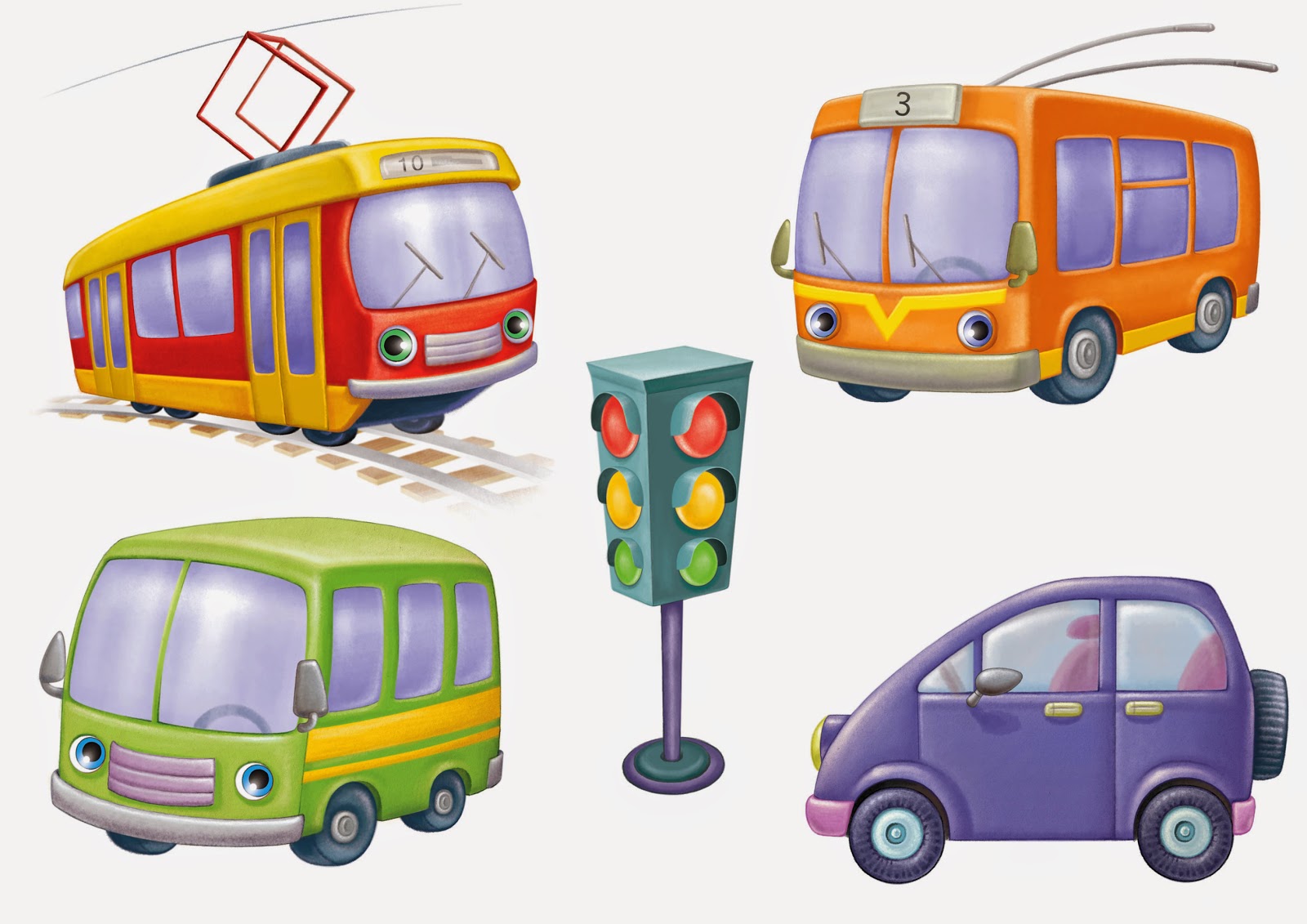 СПЕЦИАЛЬНЫЙ ТРАНСПОРТ
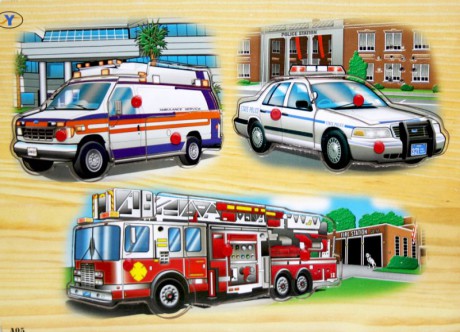 ВОДНЫЙ ТРАНСПОРТ
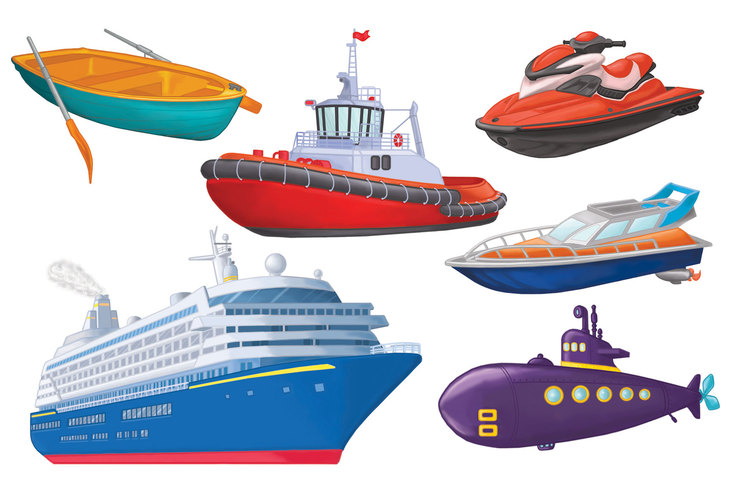 ВОЗДУШНЫЙ ТРАНСПОРТ
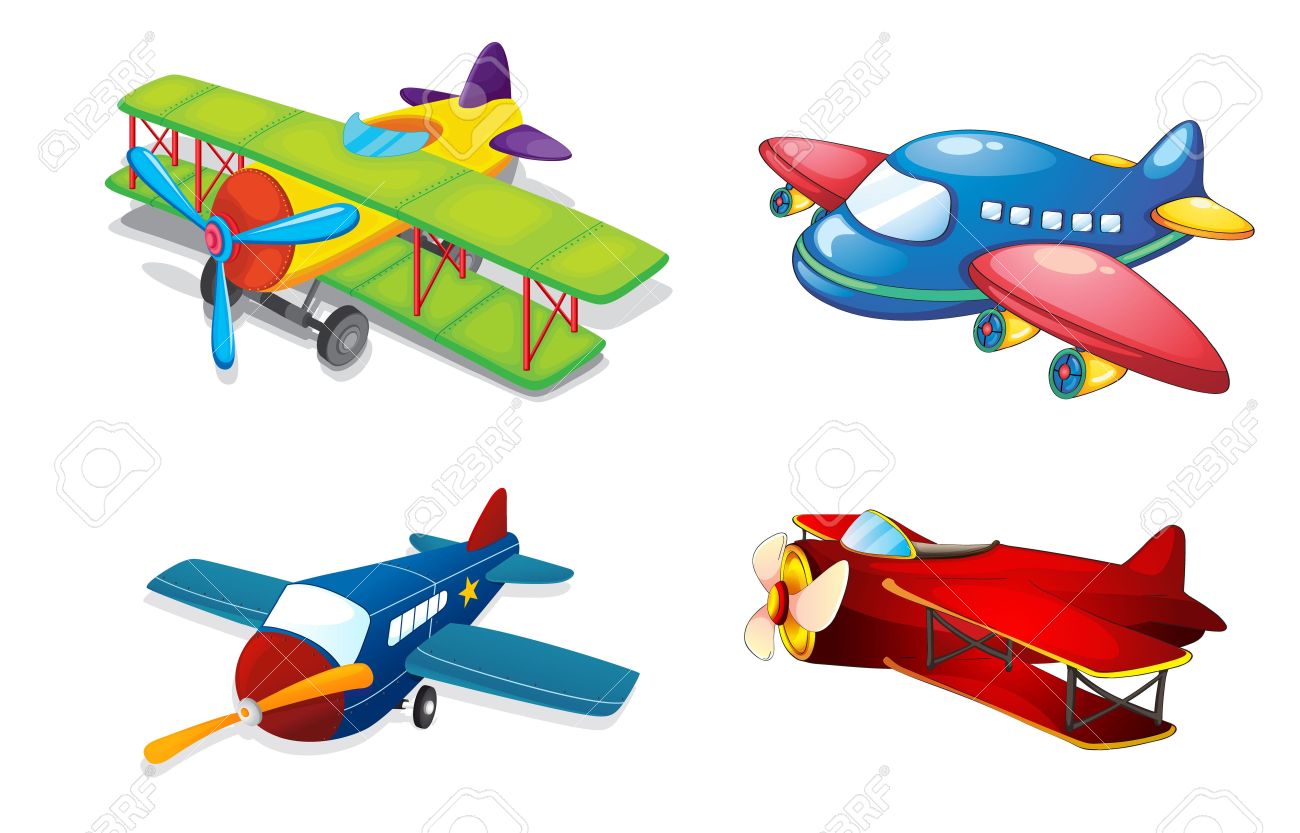 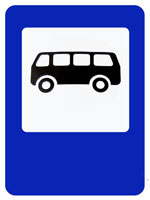 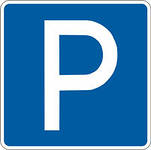 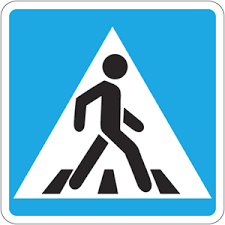 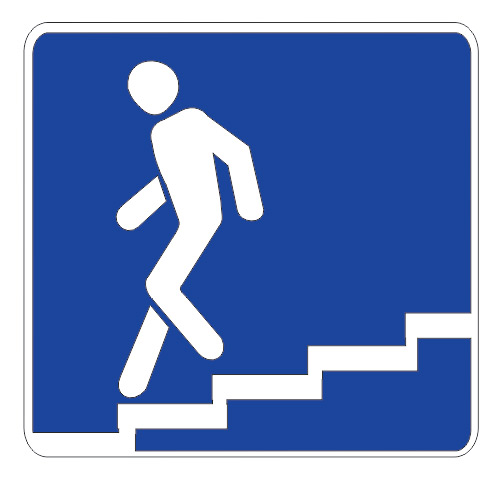 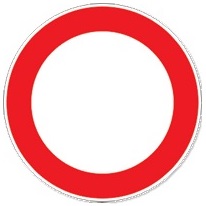 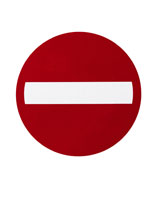 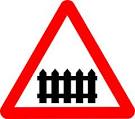 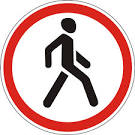 ИГРА «СВЕТОФОР»
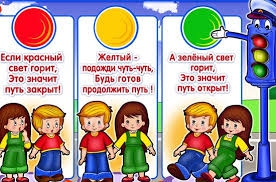 «АВТОКОНСТРУКТОР»
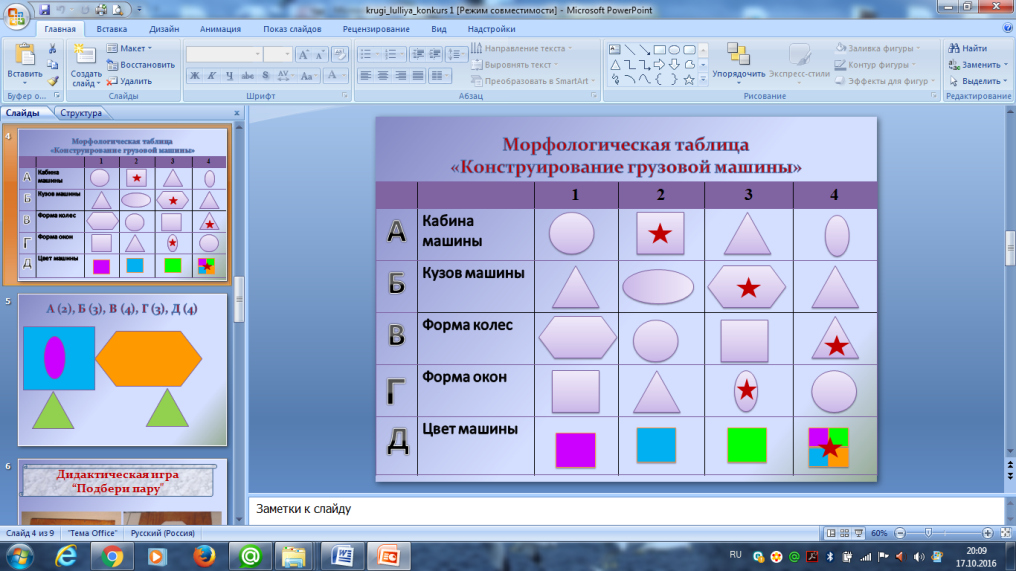 ПРАВИЛЬНО ЛИ ПОСТУПАЮТ ДЕТИ?
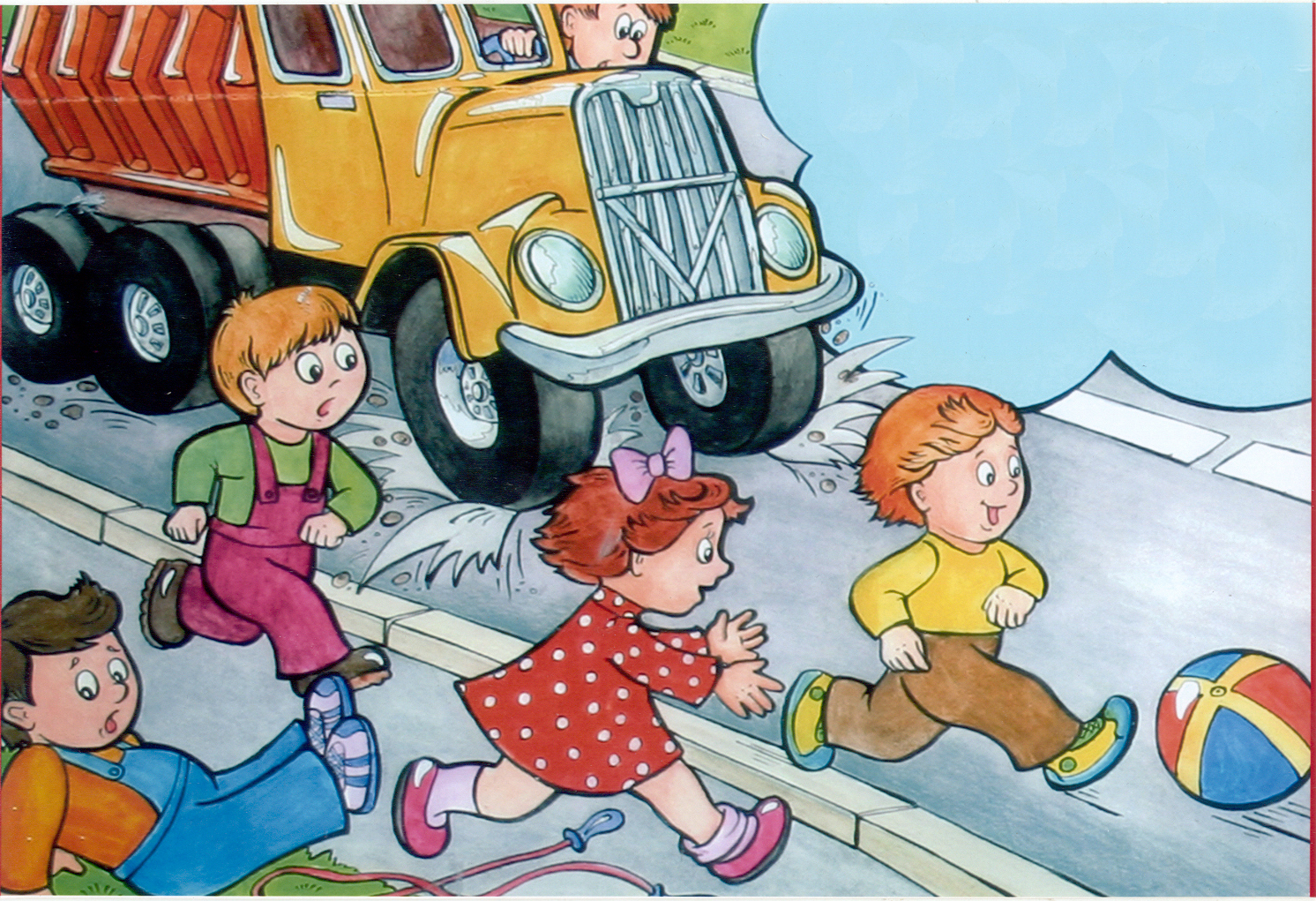 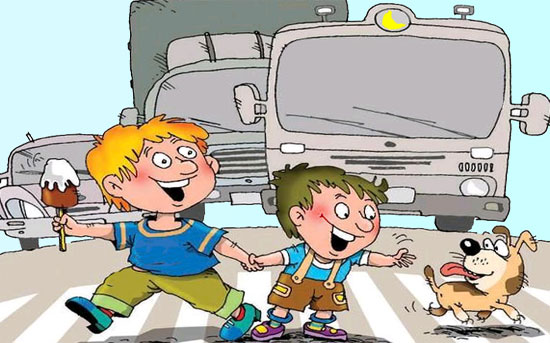 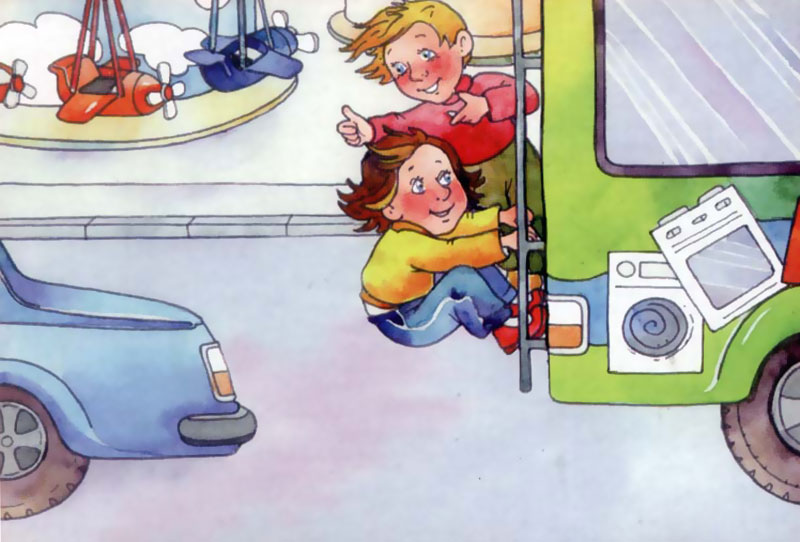 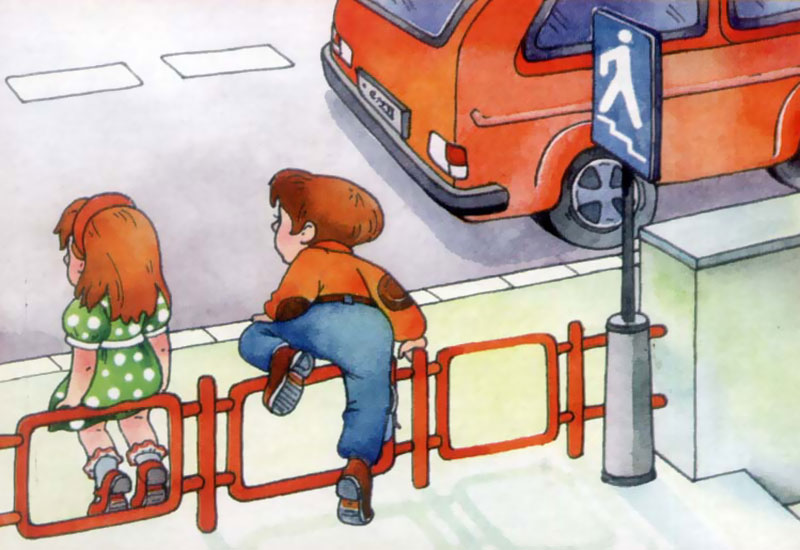 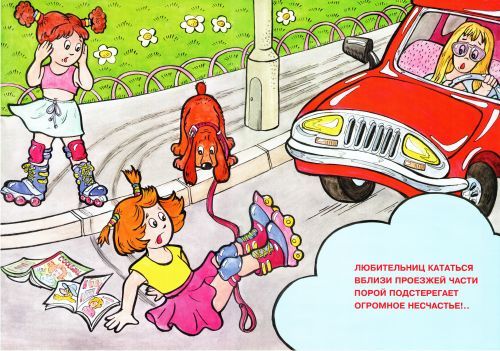 СПАСИБО ЗА ВНИМАНИЕ!
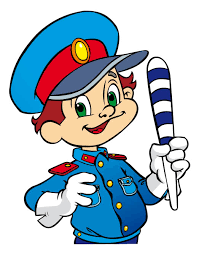